为什么我买的药水不好用--化学镍药水你选对了吗？
汇报人：恒享程海
01
90%药水不好用的原因--需求与药水特性不匹配
何为需求与特性不匹配？
客户真实需求匹配
出光快慢
光亮度高低
磷含量高低
药水耐蚀性高低
倒槽频率
应力小，弯折不掉镍屑
滚镀或者挂镀
焊接性
基材是什么等等
药水特性匹配
光剂多少
光剂多少
中磷还是高磷
沉积速度快慢，硫化物多少
稳定剂高低
磷含量及有机物高低
承载量不同，稳定性不同
磷含量及添加剂不同
活性不同
不了解清楚就推荐药水，都是不负责任的行为
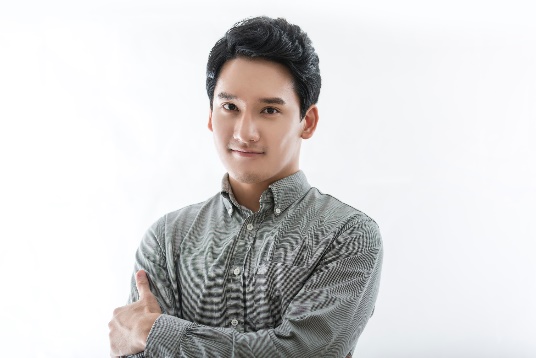 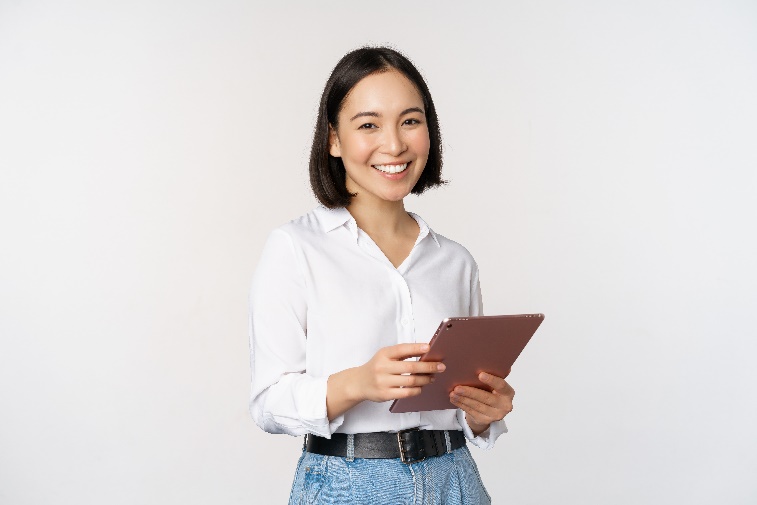 我想要A
我家的B很好用啊
02
如何选择适合的药水
1，根据素材选择
01
铝材-选择铝件专用药水，周期更长
基材材料
铁材-各种药水都可以用，根据亮度，装载量决定
02
铜件或不锈钢等-类似铁材
03
2，根据承载量大小
承载量特别大-例如铝散热器
01
选择稳定性强，出光快的药水
承载量正常1-2dm2/L
装载量
02
选择稳定性一般的药水，稳定剂不要太高，容易漏镀
03
承载量超低-例如线路板或者电子元器件
选择稳定剂超低的药水，采用不锈钢槽加阳极保护，低温操作
根据镀层厚度来选择
薄镀层
中等厚度
超高厚度
如散热器，选择出光快，稳定性强的药水
10um以下：选择稳定性一般的药水
20微米甚至更高：选择稳定剂低的，低参数操作
根据产品光泽度选择
普通光泽-90%的药水都可以
高光面（镜面光泽）-选择金属稳定剂低的药水
基材光泽度